ОТЧЕТ
Об исполнении бюджета Парамоновского  сельского поселения Морозовского района 
Ростовской области
 за 2022 год
Основные показатели исполнения бюджета поселения за 2022 год
2
ВСЕГО ДОХОДОВ
11 840,4
тыс.рублей
11 929,9
Безвозмездные 
поступления
9 512,8
Налоговые и неналоговые доходы

2 313,2
9 512,8
УДЕЛЬНЫЙ ВЕС
79,7%
УДЕЛЬНЫЙ ВЕС
20,3 %
СТРУКТУРА ДОХОДОВ БЮДЖЕТА ПАРАМОНОВСКОГО СЕЛЬСКОГО ПОСЕЛЕНИЯ  ЗА  2022год
89,5           100,8 %
2 402,7
0,0                100,0%
19,5%                103,9%
Фактическое исполнение           План 2022 года                   Отклонение от плана          % исполнения
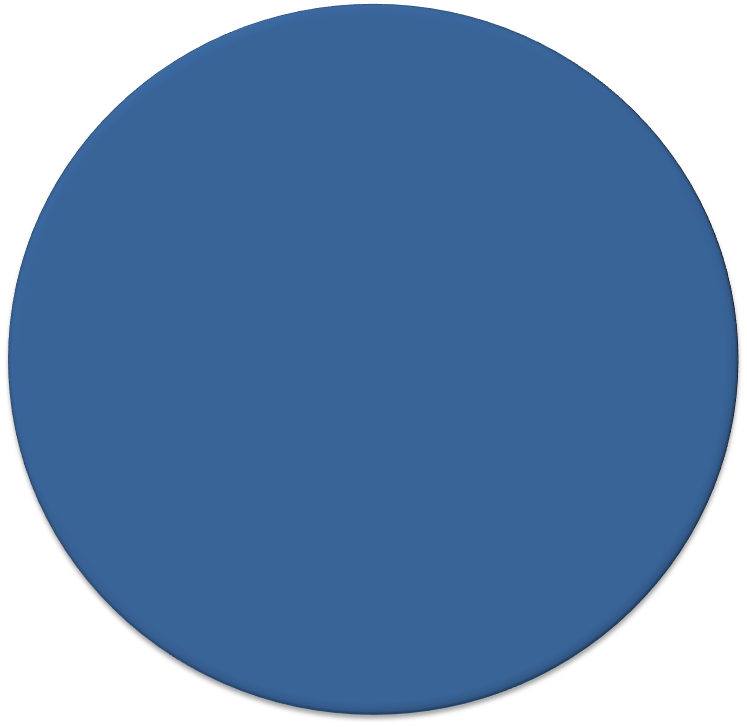 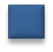 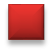 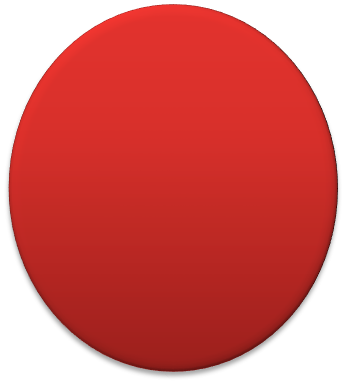 Доходы бюджета Парамоновского сельского поселения за 2022 год
11 840,4тыс. руб.
Общий объём доходов
Налоговые и неналоговые доходы (удельный вес 20,3%)
2 402,7тыс. руб.
[Speaker Notes: Вставьте карту своей страны.]
Структура налоговых и неналоговых доходов бюджета Парамоновского  сельского поселения в 2021 году
5
Динамика собственных доходов бюджета Парамоновского сельского поселения
млн. руб.
6
СТРУКТУРА БЕЗВОЗМЕЗДНЫХ ПОСТУПЛЕНИЙ В  БЮДЖЕТ 
ПАРАМОНОВСКОГО СЕЛЬСКОГО ПОСЕЛЕНИЯ
 ЗА 2022 год
тыс. рублей
.
Структура расходов бюджета Парамоновского  сельского                         поселения в 2022 году                       тыс. руб
8
РАСХОДЫ БЮДЖЕТА в рамках муниципальных программ 

Расходы бюджета осуществлялись в рамках 7 муниципальных программ. Исполнение расходов по программным мероприятиям составило 99,1% 
(12 067,0тыс. рублей) от общего объёма произведенных расходов (12 175,6тыс. рублей) в 2022 году
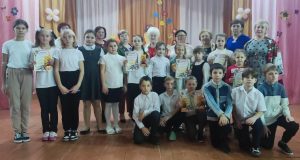 Динамика расходов бюджета Парамоновского сельского поселения
Морозовского района
 на культуру
тыс. рублей
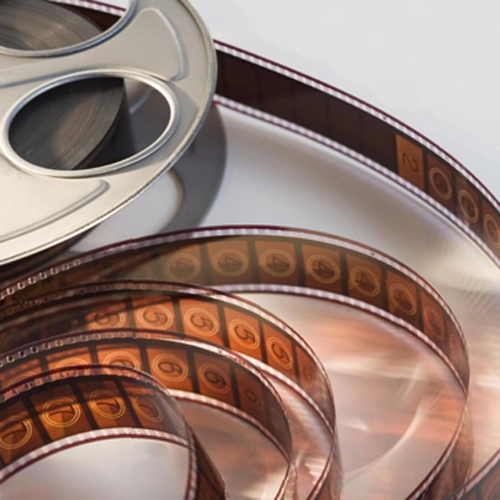 -69,2%
73,5%
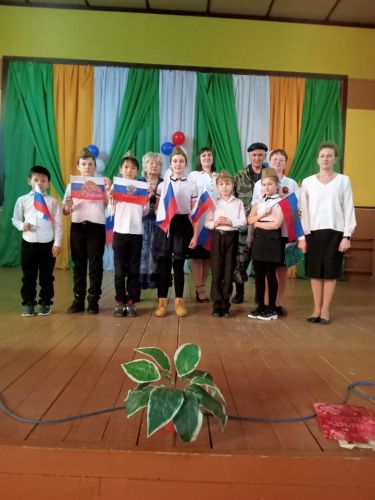 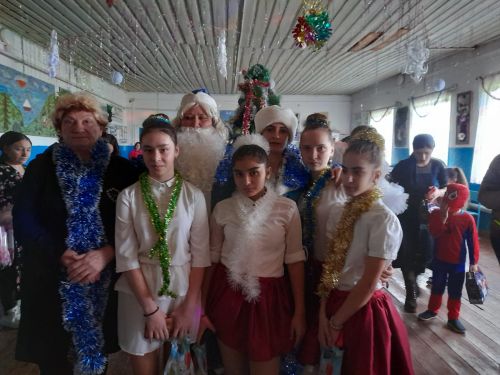 Благодарю за внимание!